Захаренкова М.В.
"Организация межрегионального взаимодействия со школами в рамках направления гражданская активность"
Военно-исторический музей Адмирала Флота Советского Союза Н.Г. Кузнецова«Пример служения»
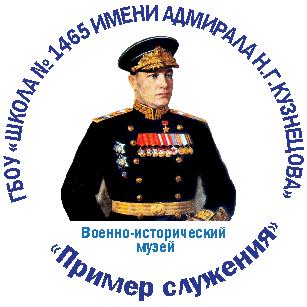 Военно-исторический музей Адмирала Флота Советского Союза Н.Г. Кузнецова«Пример служения»
Сбор-форум «Наследники Победителей»
Образовательные экспедиции
«Адмиральские игры»
Работа с экспозицией музея, каталогами и оформление новых экспонатов
Проведение экскурсии
мастер-классы для посетителей музея
Сбор-форум «Наследники Победителей»
Цель– проектирование содержания взаимодействия школы и ее социальных партнеров из столичного и других регионов России по волонтерско-патриотической деятельности для дальнейшего развития у обучающихся ценностного отношения к культурно-историческому наследию страны и мотивации их к службе в Армии и на Флоте.
Образовательные экспедиции
Целью данных экспедиций является патриотическое воспитание и гражданского становления учащихся в рамках внеурочной образовательно-развивающей деятельности, создания дополнительных условий для развития интереса и уважения к истории и культуре отдельных регионов, страны.
«Адмиральские игры»
Цель- патриотическое воспитание и гражданского становления учащихся, повышение интереса к истории страны, физическому развитию и спорту, военному образованию.
Сбор-форум «Наследники Победителей»
Сбор-форум «Наследники Победителей»
Сбор-форум «Наследники Победителей»
Сбор-форум «Наследники Победителей»
Образовательные экспедиции
Образовательные экспедиции
Образовательные экспедиции
Образовательные экспедиции